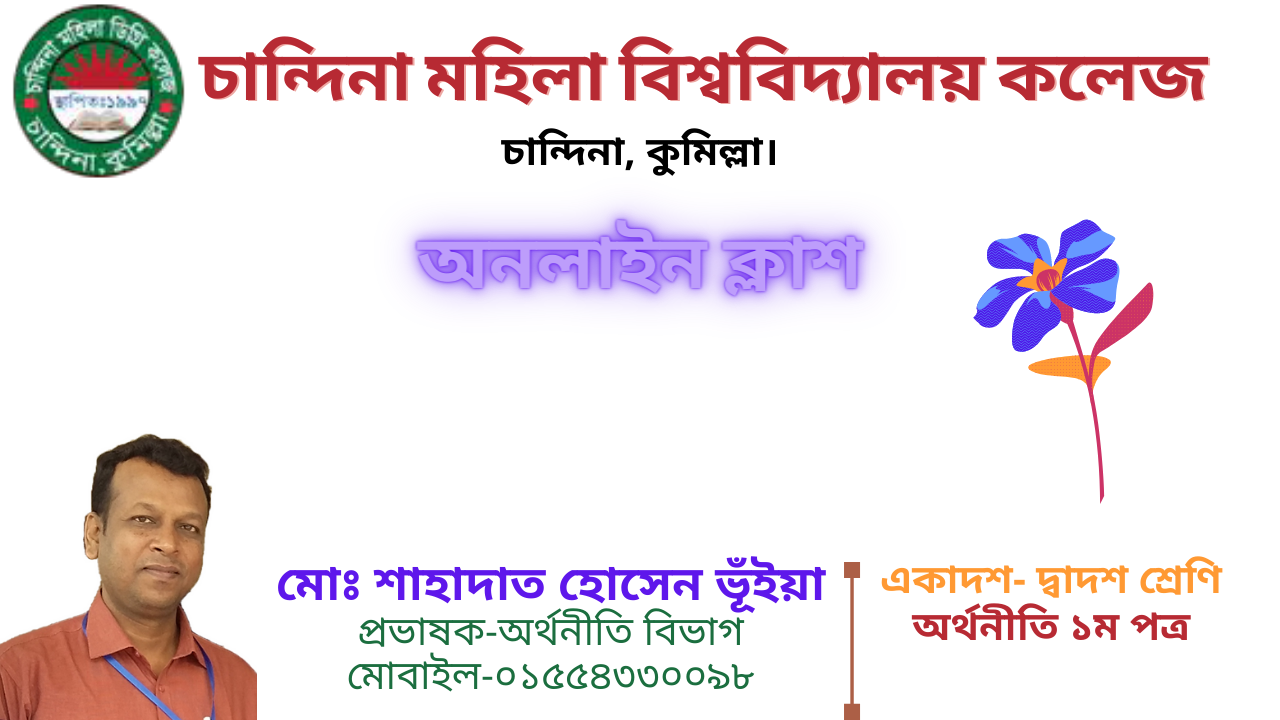 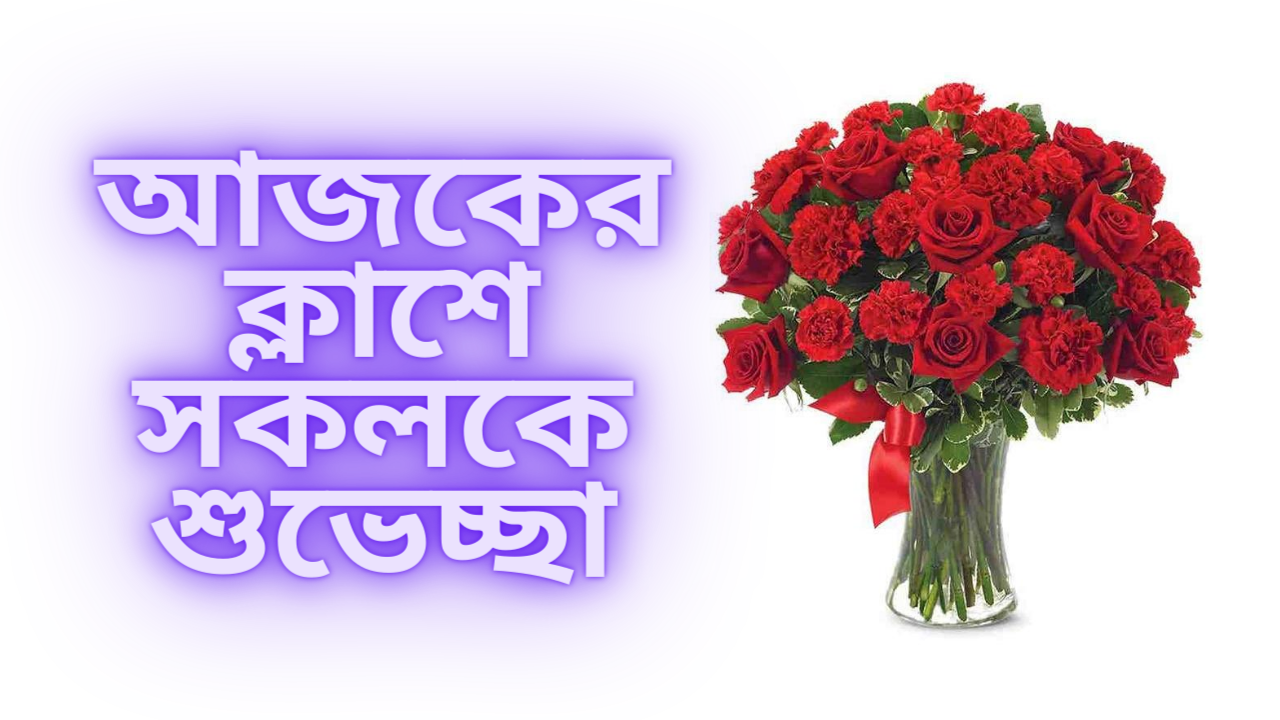 পরিচিতি
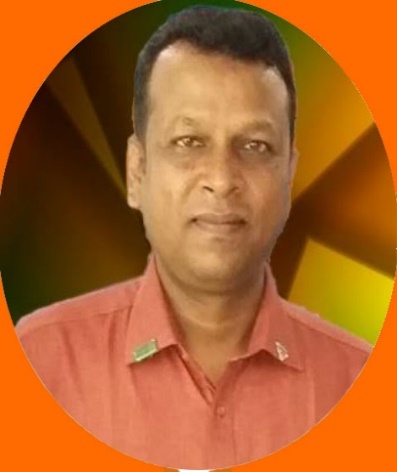 শ্রেণি: একাদশ / দ্বাদশ
বিষয়: অর্থনীতি  ১ম পত্র
অধ্যায়: ২য়
সময়: ৪৫ মি:। 
লেকচার - ১১
মোঃশাহাদাত হোসেন ভূঁইয়া
 প্রভাষক-অর্থনীতি 
মোবাইল: ০১৫৫৪-৩৩০০৯৮ 
Email: shahadat3971@gmail.com
চান্দিনা মহিলা ডিগ্রি কলেজ
চান্দিনা , কুমিল্লা
বাংলাদেশ সরকার এবং WHO  প্রদত্ত নির্দেশনা মেনে চলি। নিজে সুস্থ্য থাকি, আমাদের পরিবারকে সুস্থ্য রাখি এবং দেশের মানুষকে নিরাপদে থাকতে সহায়তা করি।
শিখন ফল
এ পাঠ শেষে শিক্ষার্থীরা-
১। যোগানের সংকোচন-প্রসারণের ধারণা ব্যাখ্যা  করতে পারবে।
২। যোগানের হ্রাস-বৃদ্ধির ধারণা ব্যাখ্যা  করতে পারবে।
যোগানের সংকোচন - প্রসারণঃ
অন্যান্য অবস্থা অপরিবর্তিত থেকে বিবেচ্য দ্রব্যের দাম বৃদ্ধি পেলে যোগান বাড়ে তাকে যোগানের প্রসারণ বলে ।
অন্যান্য অবস্থা অপরিবর্তিত থেকে বিবেচ্য দ্রব্যের দাম হ্রাস পেলে যোগান কমে তাকে যোগানের সংকোচন বলে ।
লক্ষ্যনীয় বিষয়ঃ 
যোগানের সংকোচন – প্রসারণ ব্যাখ্যায় বিবেচ্য দ্রব্যের দামের পরিবর্তনের সাথে যোগানের পরিবর্তন বিবেচনা করা হয় ।
চিত্রের সাহায্যে ব্যাখ্যাঃ
Y
দাম
b
a
যোগানের প্রসারণ
c
যোগানের সংকোচন
S
O
X
যোগানের পরিমাণ
যোগানের হ্রাস - বৃদ্ধিঃ
বিবেচ্য দ্রব্যের দাম স্থির থেকে অন্যান্য অবস্থার (প্রযুক্তি, উপকরণের দাম ইত্যাদি) পরিবর্তনের কারণে যোগান বেড়ে গেলে তাকে যোগানের বৃদ্ধি বলে ।
বিবেচ্য দ্রব্যের দাম স্থির থেকে অন্যান্য অবস্থার ( উপকরণের দাম, প্রযুক্তি ইত্যাদি ) পরিবর্তনের কারণে যোগান কমে গেলে তাকে যোগানের হ্রাস বলে ।
লক্ষ্যনীয় বিষয়ঃ 
যোগানের হ্রাস– বৃদ্ধি ব্যাখ্যায় অন্যান্য অবস্থার পরিবর্তনের সাথে যোগানের পরিবর্তন বিবেচনা করা হয় ।
চিত্রের সাহায্যে ব্যাখ্যাঃ
Y
(II)
Y
(I)
দাম
দাম
A
B
A
B
S
S
O
X
O
X
যোগানের পরিমাণ
যোগানের পরিমাণ
বাড়ির কাজ
১। অন্যান্য বিষয় অপরিবর্তিত অবস্থায় X দ্রব্যের দাম ১০টাকা থেকে বৃদ্ধি পেয়ে ১৫ টাকা হওয়ায় X- দ্রব্যের যোগান ১০০ একক থেকে বৃদ্ধি পেয়ে ২০০ একক হয়। অন্যদিকে Y- দ্রব্যের দাম স্থির অবস্থায় উপকরণের দাম কমায় Y- দ্রব্যের যোগান ১০০ থেকে বৃদ্ধি পেয়ে ২০০ একক হয়।
ক) উদ্দীপকে কোন দ্রব্যের ক্ষেত্রে যোগান বিধিটি প্রতিফলিত হয়েছে?চিত্রসহ ব্যাখ্যা কর।
খ) X ও Y- দ্রব্যের ক্ষেত্রে যোগানের যে ধারণা প্রতিফলিত হয়েছে তাদের মধ্যে পার্থক্য চিহ্নিত কর।
ধন্যবাদ